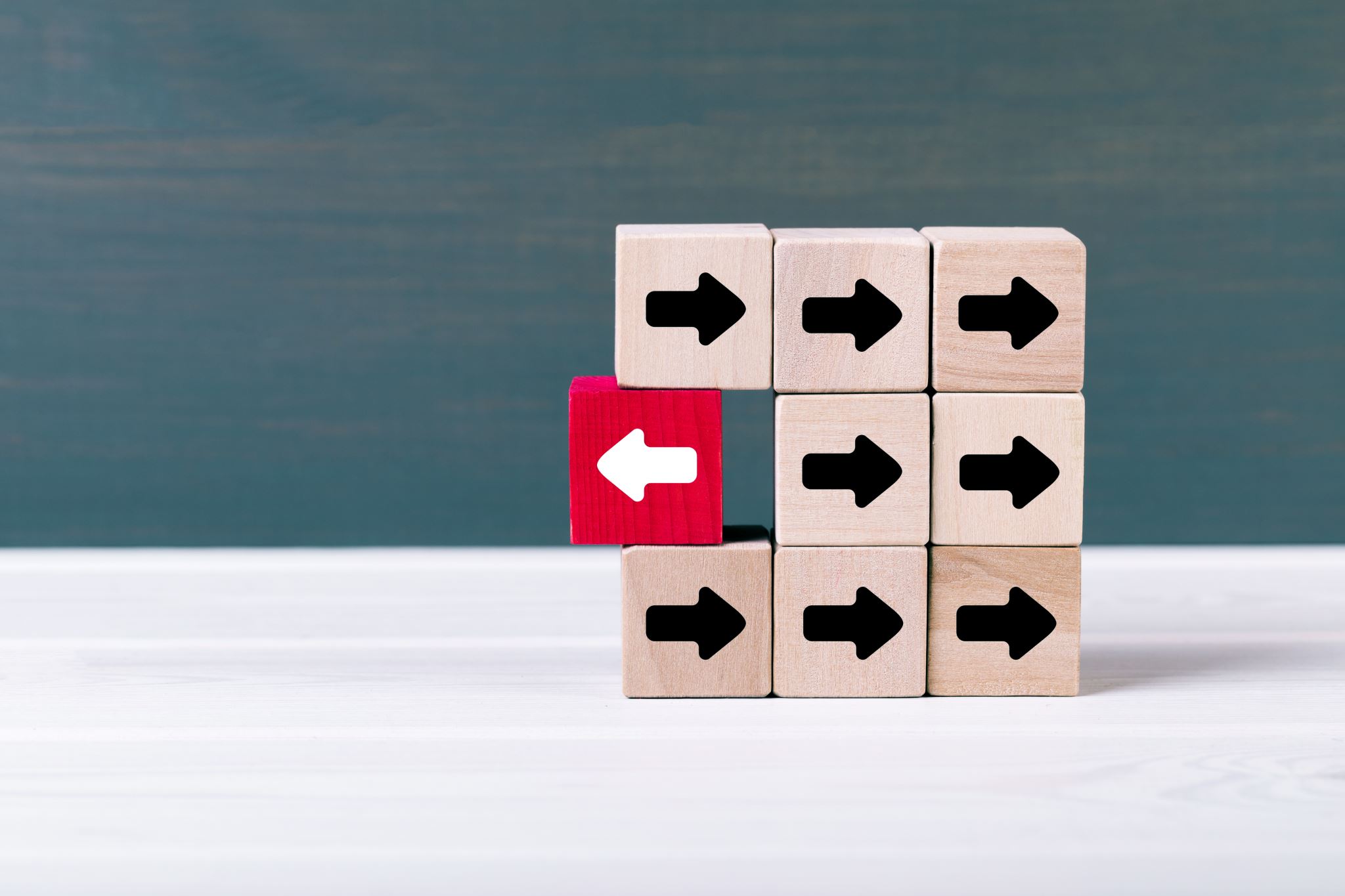 RISK AND CRISIS MANAGEMENT
How to Protect Reputation in Times of Crisis
Have you ever experienced a crisis in your Organization?
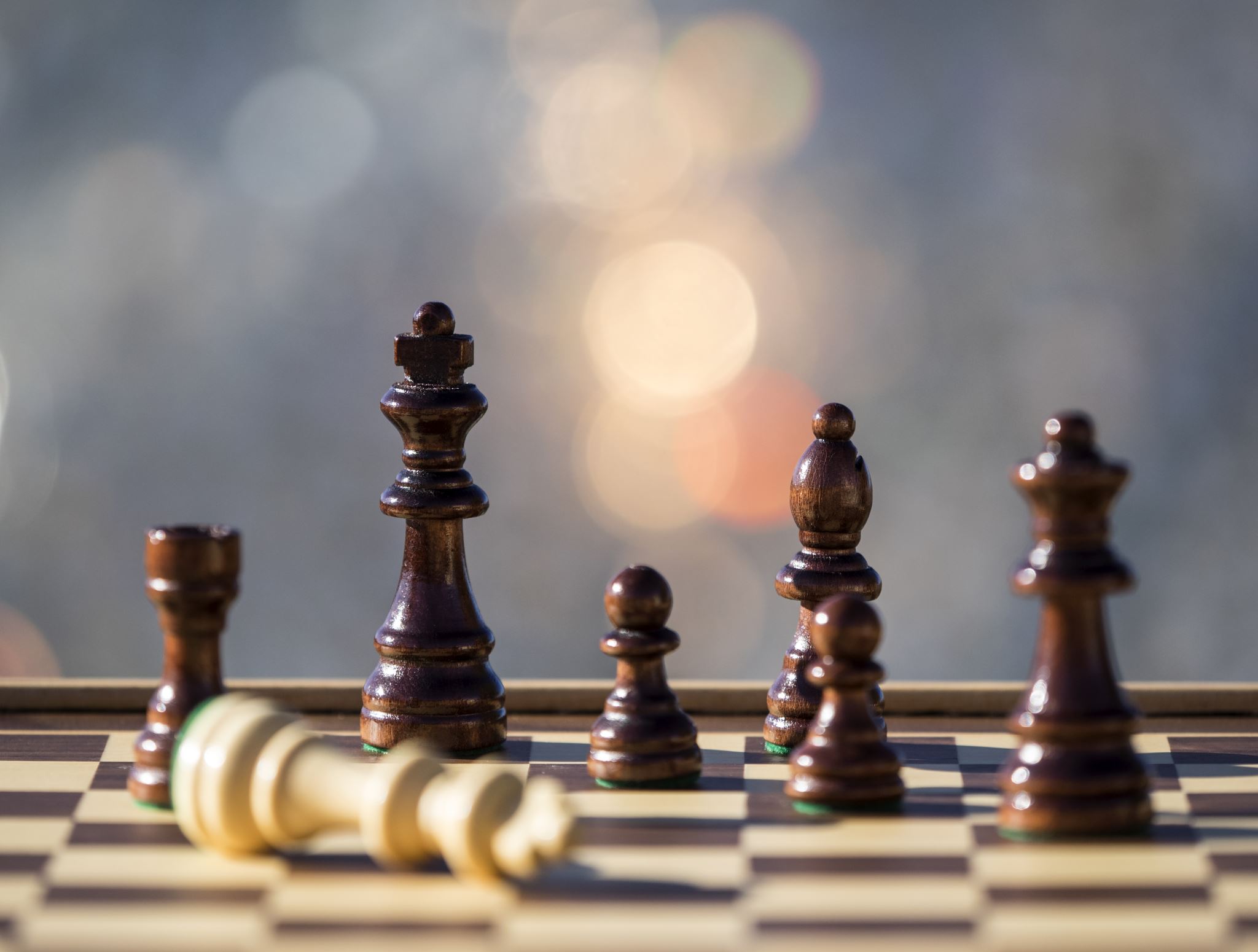 Crises directly impact credibility and trust.
Today, all crises start with our 5-0 defeat.
Society always anticipates
Crises are no longer local but global
Suddenly, ordinary citizens emerge and act as 'expert' spokespersons
Companies and organizations explain themselves too late and poorly
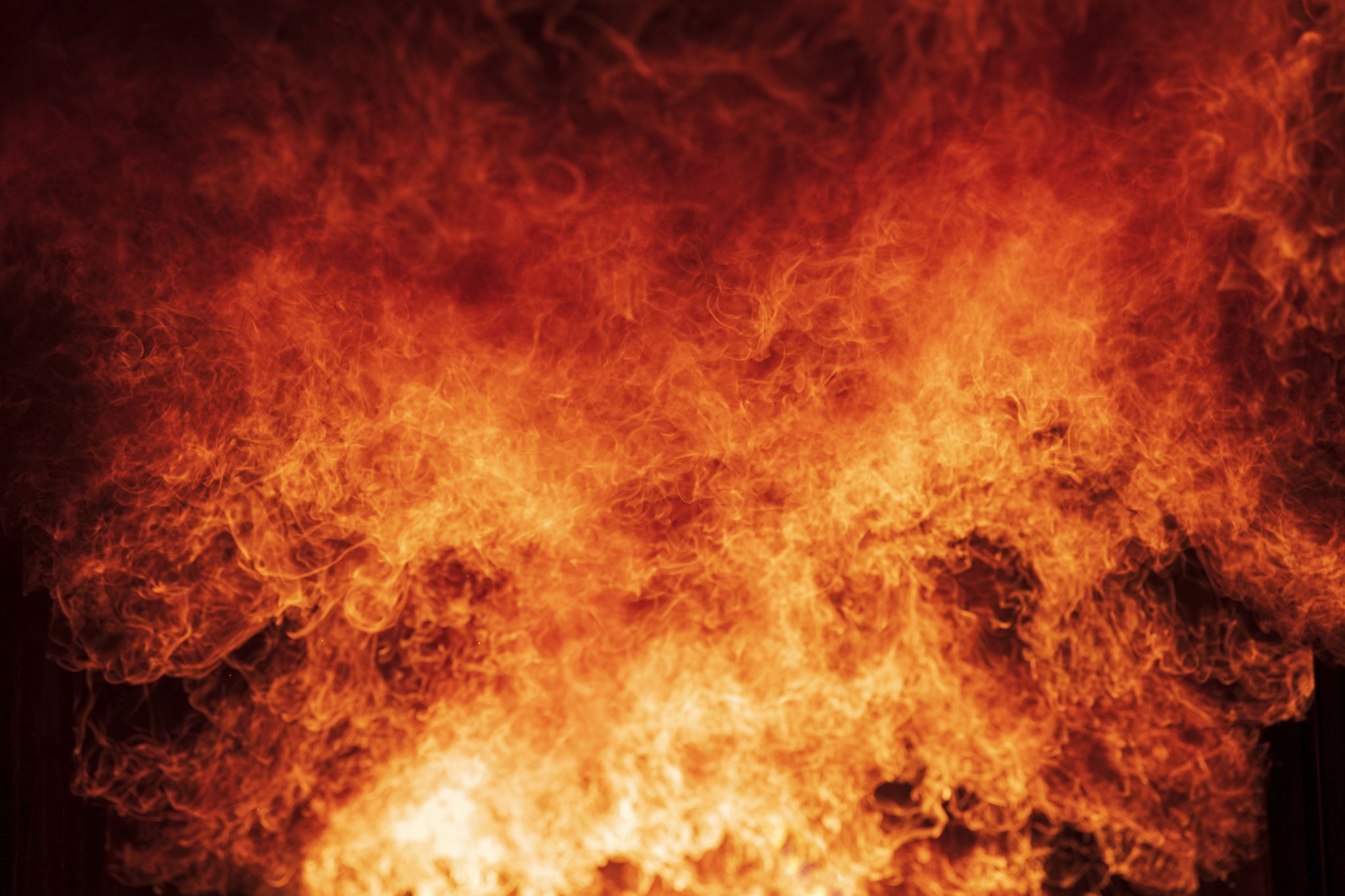 Sometimes, official spokespersons are only adding fuel to the fire
Organizations often send multiple and contradictory messages at the same time.
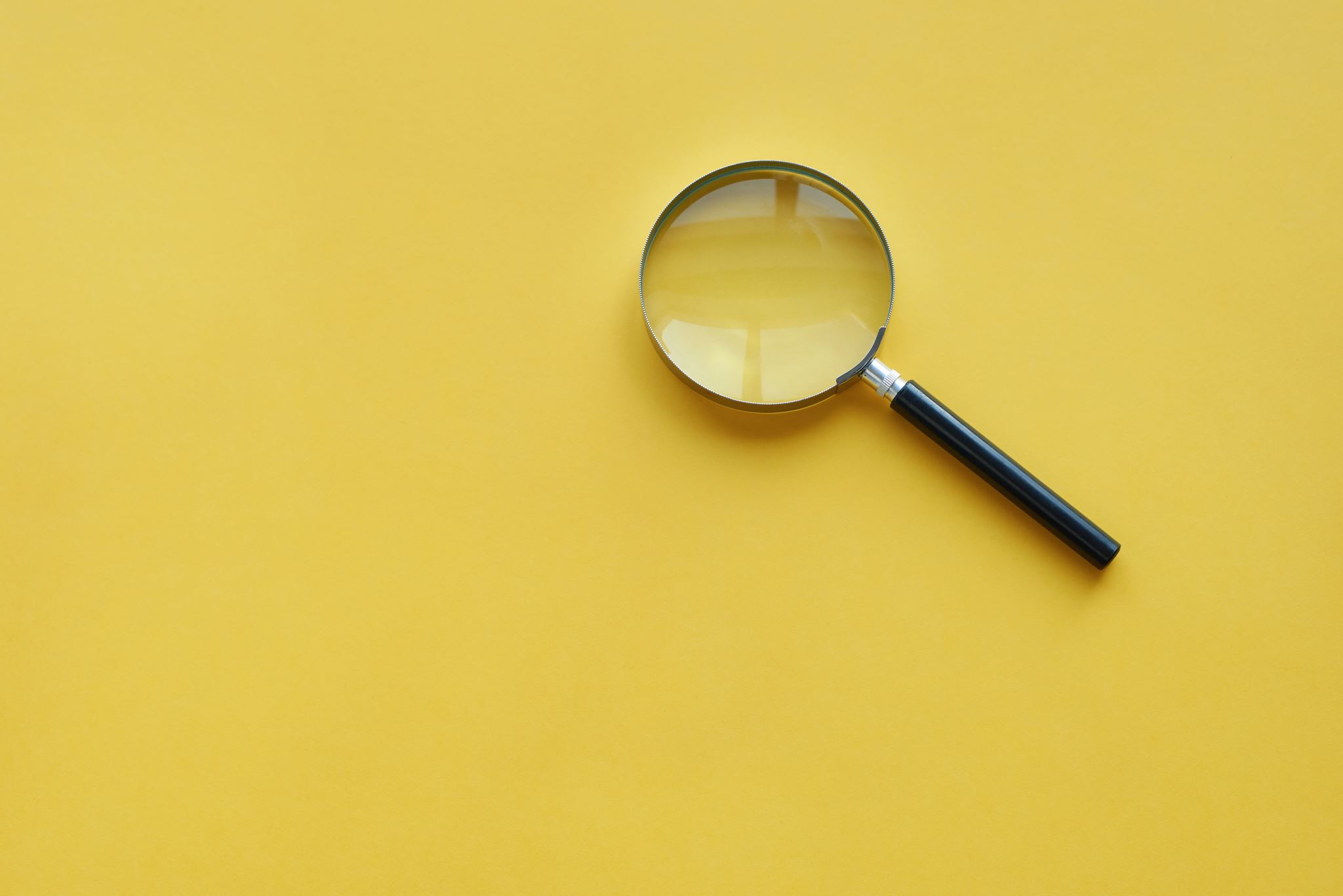 Everyone asks for explanations... while almost no one has them.
Within organisations themselves, there is a tendency to .... ‘unintentionally’ lie
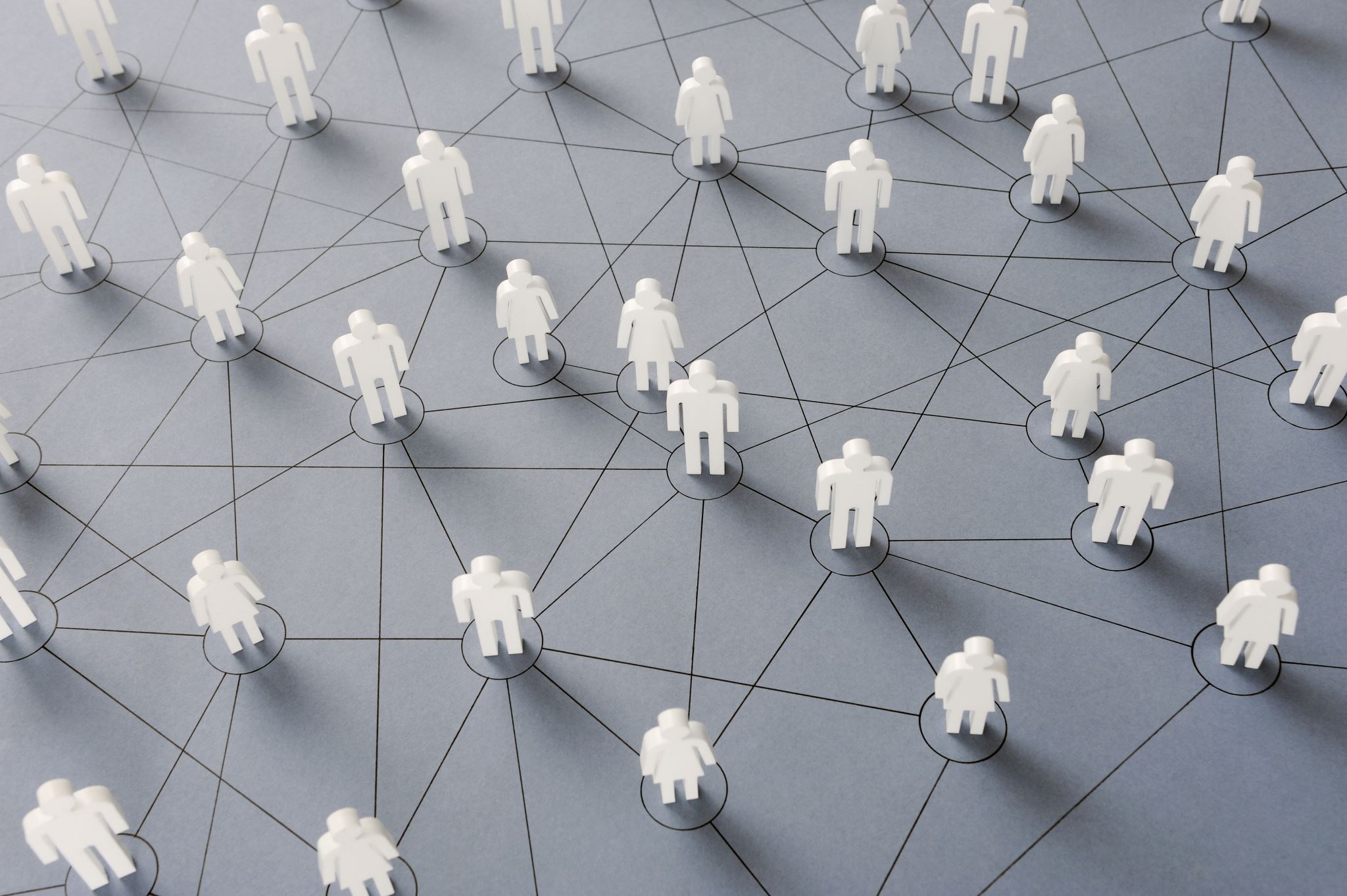 The ‘noise’ of social networks does not always represent the REALITY of things
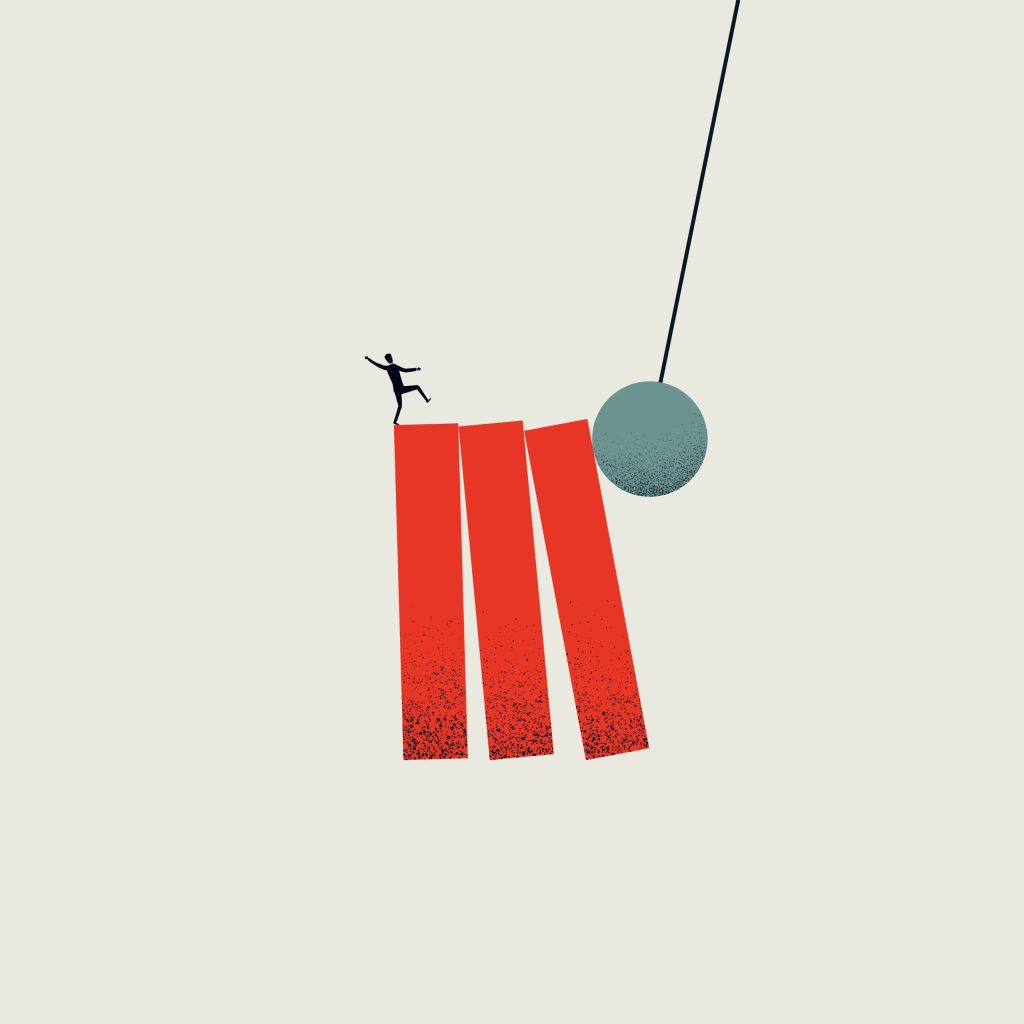 Do we really know what is at stake in a reputational crisis?
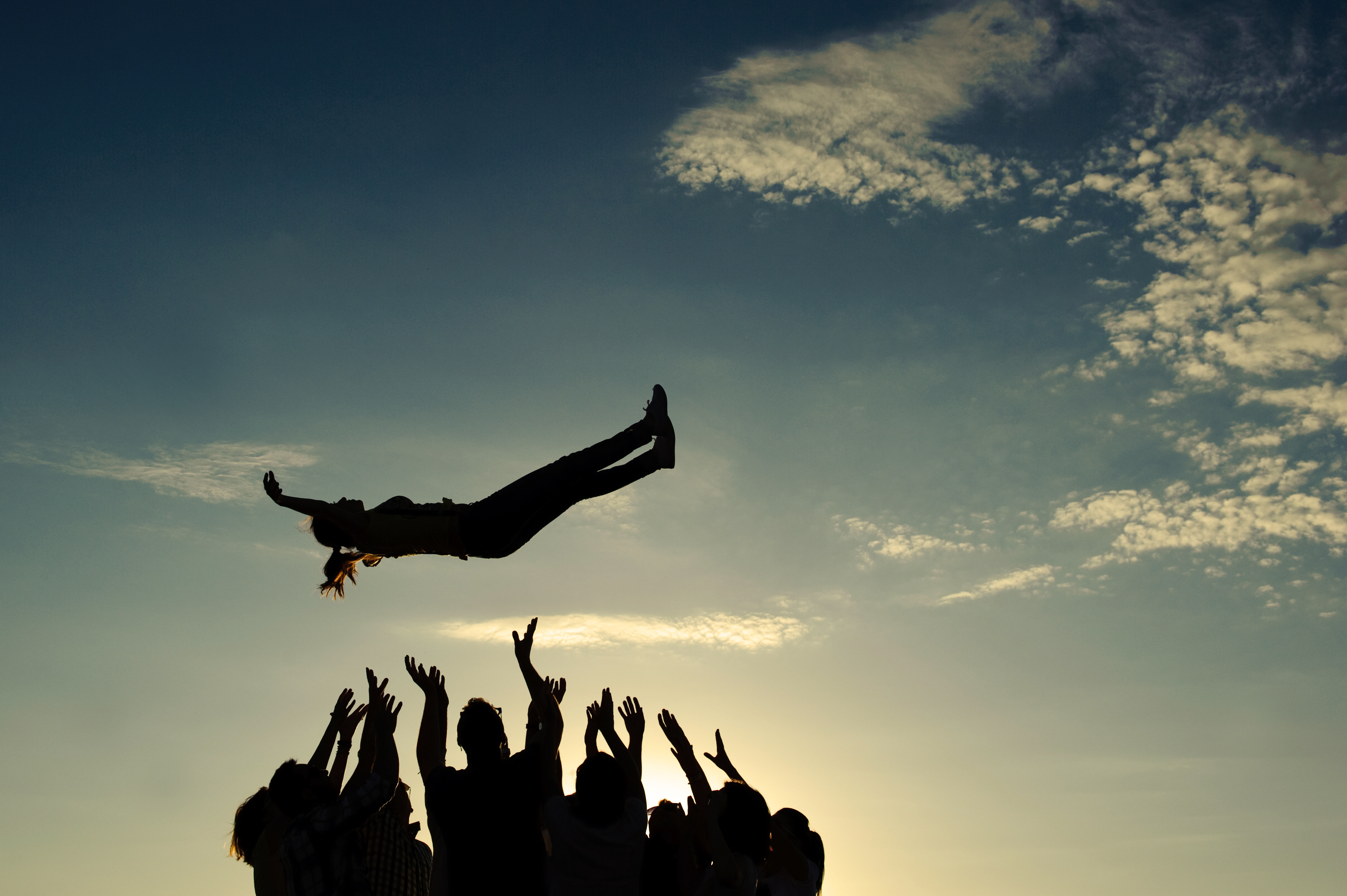 Crises have a direct impact on
Credibility
Trust
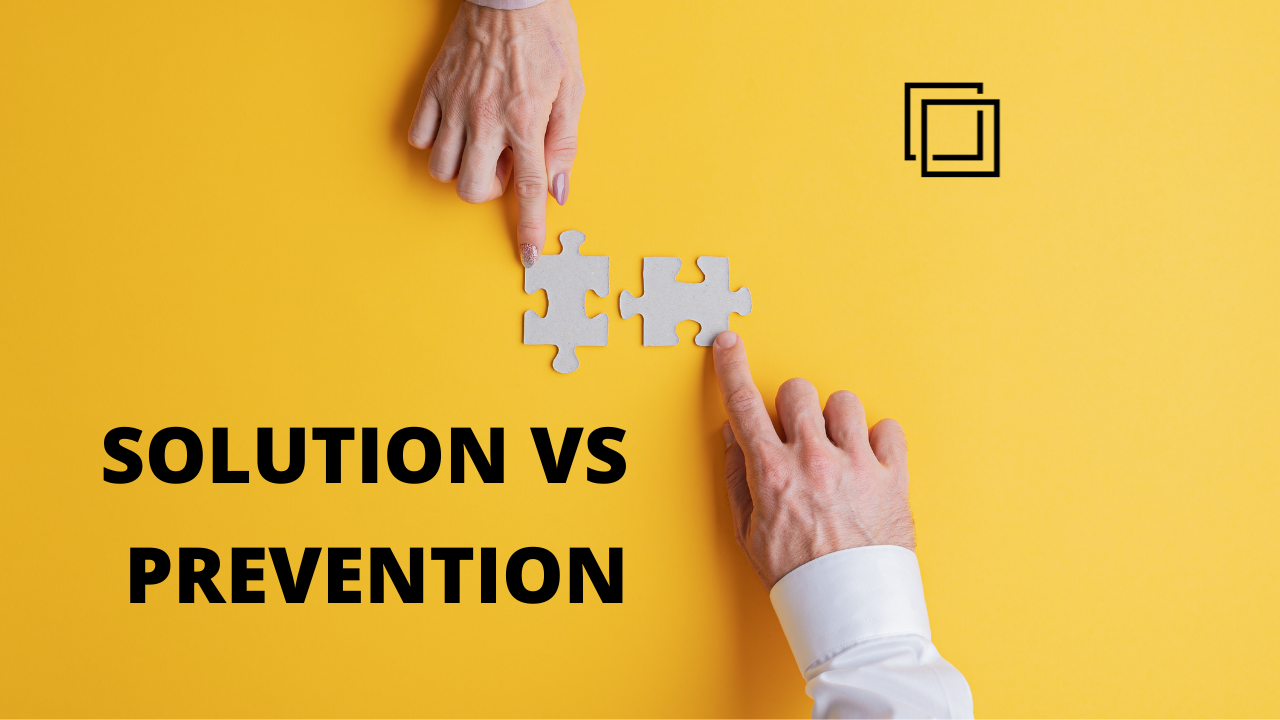 The main objective of risk assessment and crisis prevention is to prevent bad situations from getting worse!
It's better to be prepared for something that might not happen than not to be prepared for something that can only happen once!
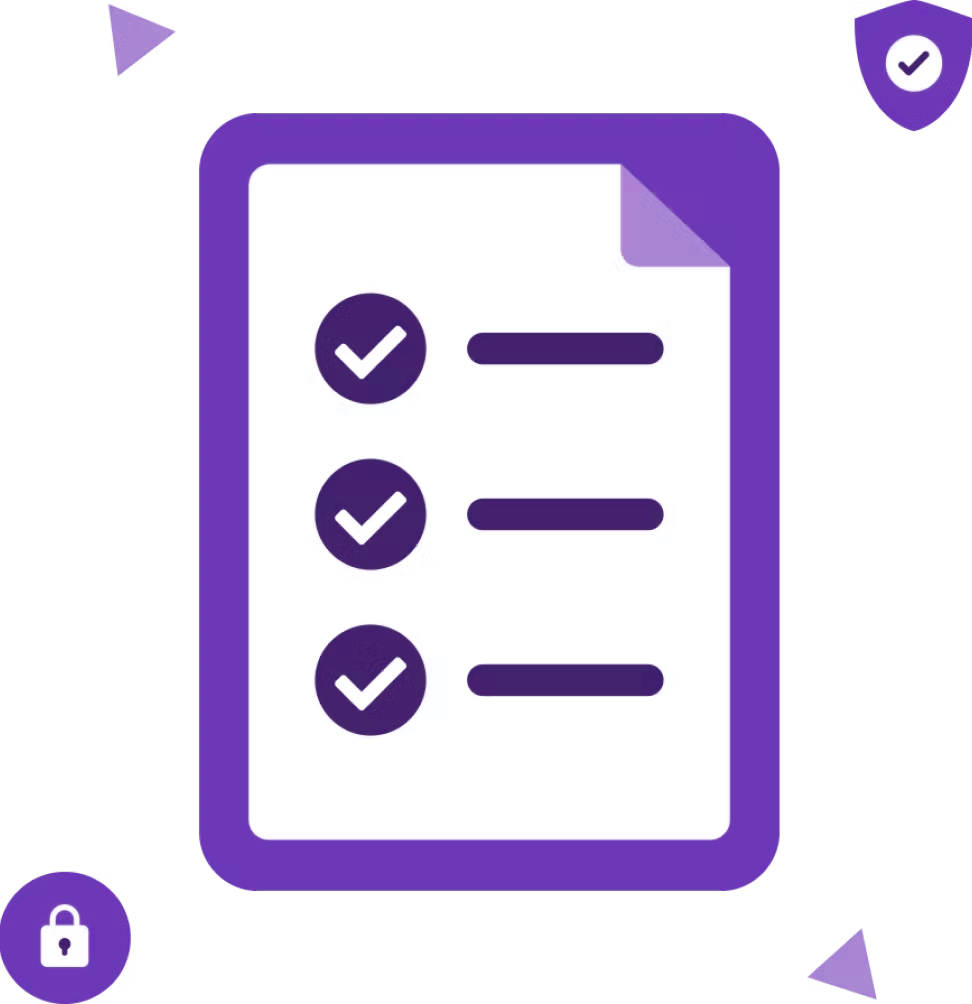 During a crisis, no one cares about protocol
It is important to have established the culture and knowledge necessary to manage it.
Fundamental objectives of crisis management.
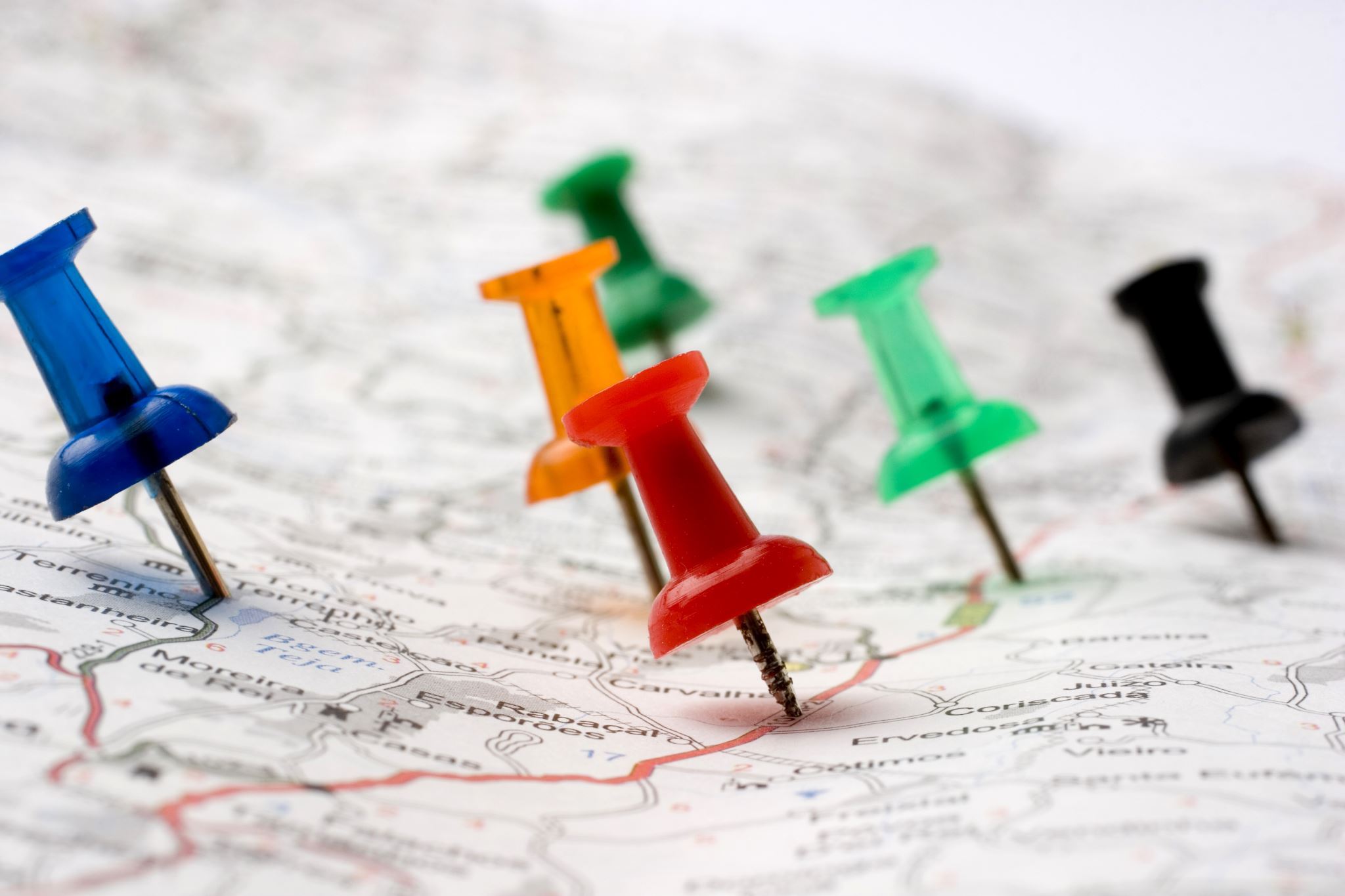 How to write a crisis communication plan?
Crisis communication plan. Principles and objectives.
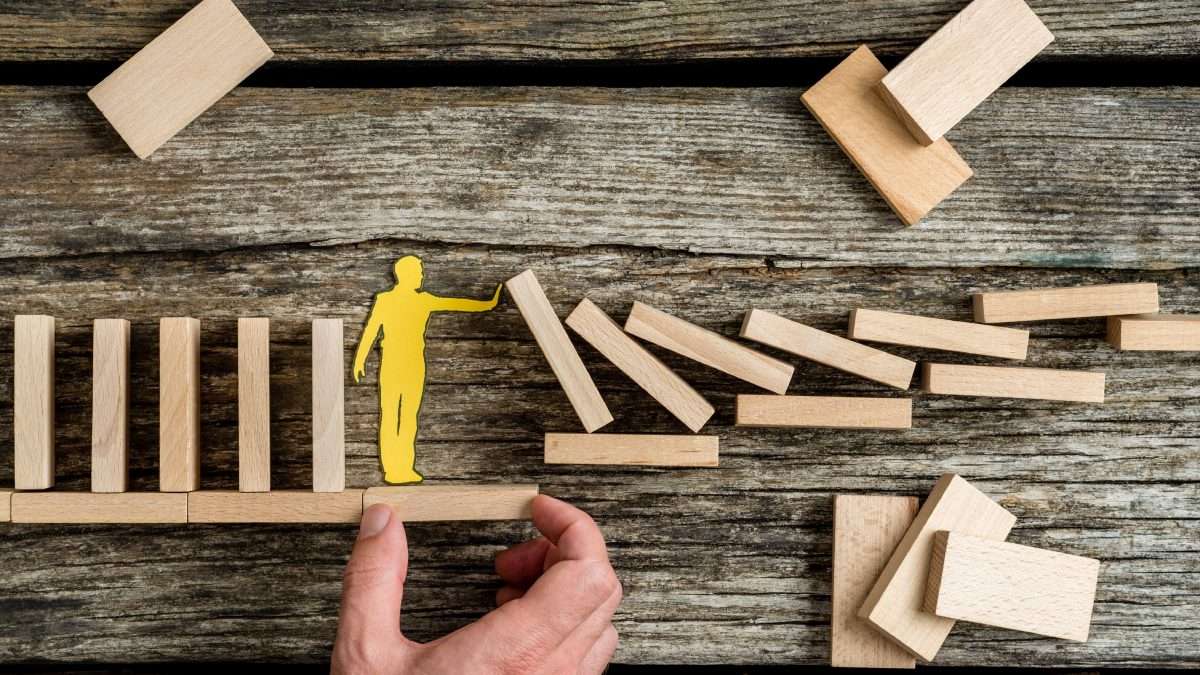 Basic elements of crisis management
1. The risks
2. Severity of the risks
3. The stakeholders
4. The messages
5. Communication channels
6. Spokesperson
CRISIS COMMUNICATION PLANObjectives: Prevent the worsening of difficult situations!
Risk evolution
Incident
Normality
Emergency
Incident
Normality
Incident
Emergency
Crisis
Normality
Emergency
Normality
Emergency
Crisis
Normality
Crisis
Normality
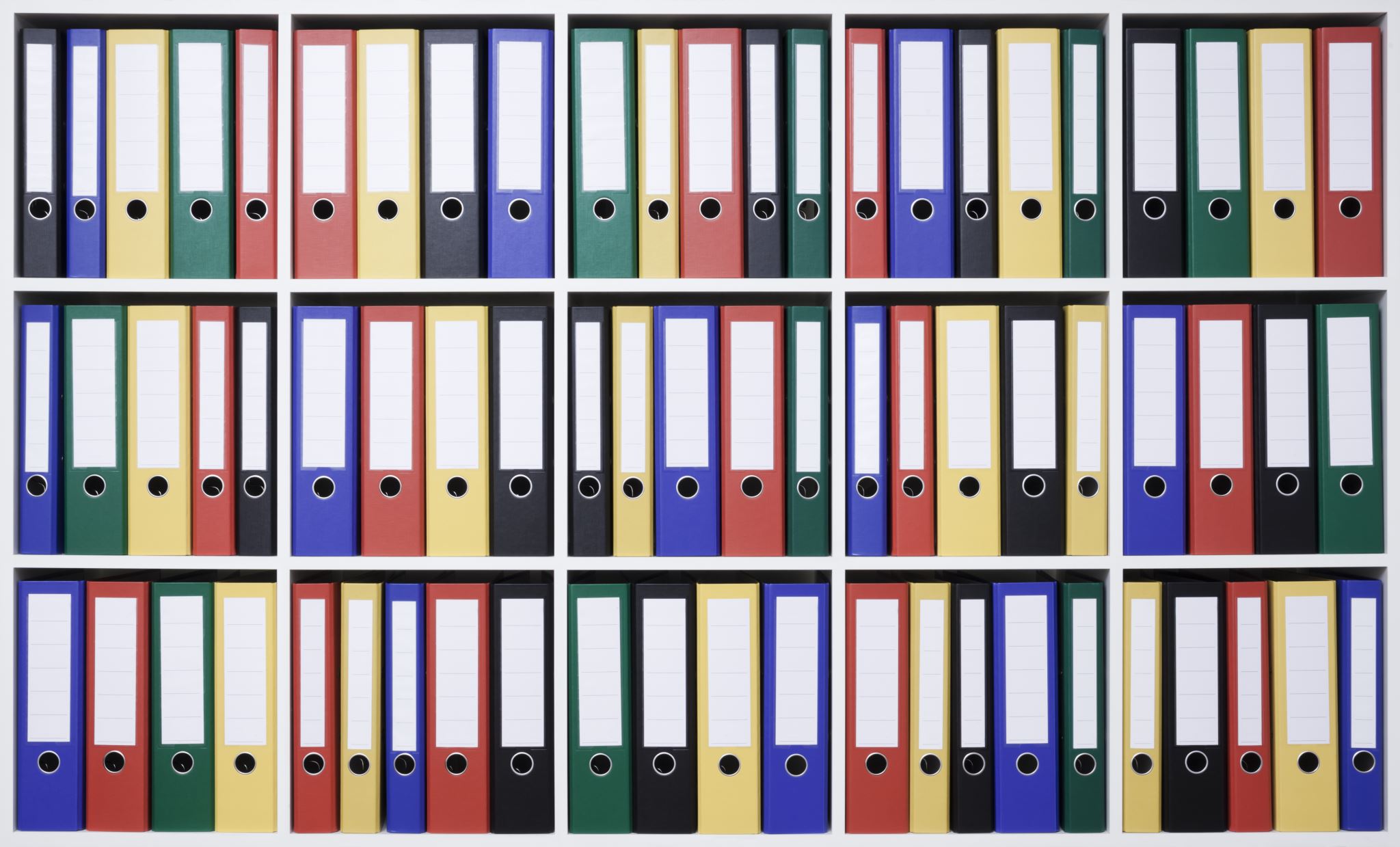 Potential risks for employers and affiliated companies
Slowdown in the economic situation likely to reduce the number of members and revenues
•Political changes and uncertainties
•Lack of diligence on the part of members of the board of directors/behaviour of prominent members)
•Computer failures and cyberattacks
•Security and damage to premises (fires, mob attacks, floods, etc.)
•Internal management (lack of compliance), personnel issues
•External situation that disrupts seriously the normal functioning of the country, province or city (natural disaster, pandemic, etc.).
Risk level
INCIDENT
An incident is defined as a situation that has the potential to disrupt the normal course of daily life. However, it does not imply a serious threat to the organisation's reputation.
EMERGENCY
Emergencies are serious situations that are limited to a specific area. Although they do not compromise the overall reputation of the organisation, they can nevertheless jeopardise its functioning.
CRISIS

  Crises are situations that present a serious risk to the organisation's reputation. They generate negative perceptions in the public and various environments, with the potential to significantly affect the development of the organisation's activities. It is imperative to manage these situations with strategic and effective communication to minimise negative impacts.
HOW TO MEASURE THE LEVEL OF RISK
The behaviour of the risk level is not linear, which means that as a variable increases, its impact becomes more and more significant.
Consequently, we propose a quadratic model using the function fr (R, A) = R² + A².
We use a scale of four values for each variable: 1, 2, 3 and 4.
The higher the threat to reputation or the intensity with which the activity is    altered, the higher the value assigned to the variable in question. This model allows a quantitative assessment of the level of risk, thus providing an objective basis for strategic decision-making in crisis management.
In order to determine and objectify the level of   risk associated with a serious event, by eliminating the   subjectivity inherent in human perception, we propose to systematise the process by means of what we call the ‘Risk Matrix’.
The Risk Matrix is based on a mathematical model that aims to link and quantify amplitudes, while eliminating the subjectivity present in  risk assessment. In order to establish thresholds that allow us to quantitatively determine the level of risk inherent in a serious event, we define the ‘Risk Function’ fr (R, A), which depends on two variables:
R = reputation threatened
A = alteration of normality (continuity of activities)
COMMENT MESURER LE NIEVAU DE RISQUE
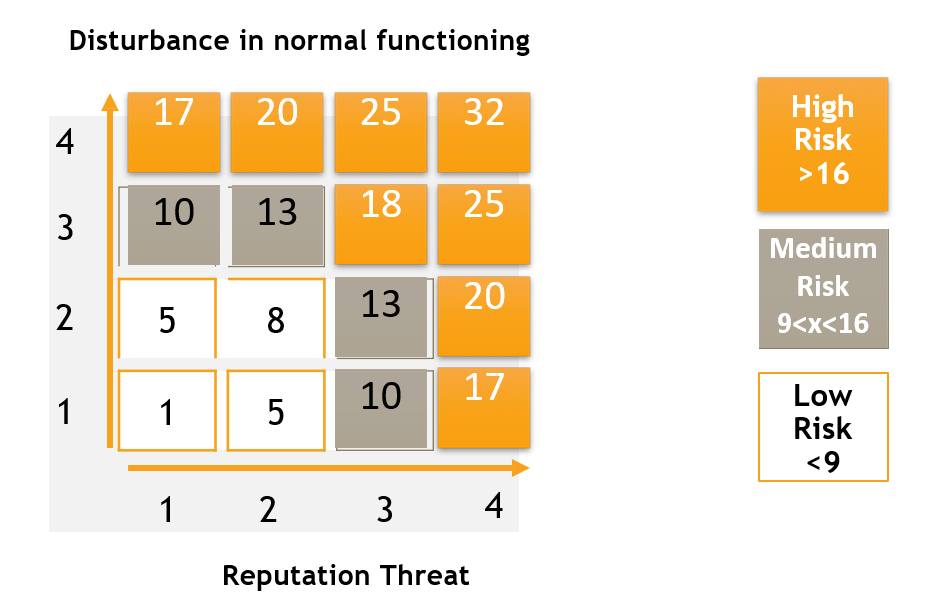 For the purposes of more practical use, the mathematical model fr (R,A) = R² + A² is translated into the risk matrix.
The Risk Matrix allows the level of risk involved in a serious event to be determined and quantified:
Systematically
By eliminating as much of the subjectivity of perception as possible
•Based on the score assigned to each of the two previously defined variables (alteration of normality and threat to reputation), the matrix will determine the level of risk.
Risk Level
EXAMPLES:
I) Various members of the company's management are accused of irregularities or embezzlement: high threat to reputation and high disruption → R = 4, and A = 3 fr (4.3)=16+9=25 = CRISIS
2) Some vending machines are not working, causing queues and inconvenience for customers: medium threat to reputation and high disruption →R=2,YA = 3 fr (2.3)=4+913= EMERGENCY
3) Trade unions threaten to go on strike due to the deterioration of working conditions: high threat to reputation and high disruption → R = 3,YA = 3 fr (3,3)=9+9= 18= CRISIS
•With this four-point scale, the following thresholds are proposed to define the level of risk:
Incident or a low risk → <9
Emergency or a medium risk → >9 and <16
Crisis or a high risk → >16
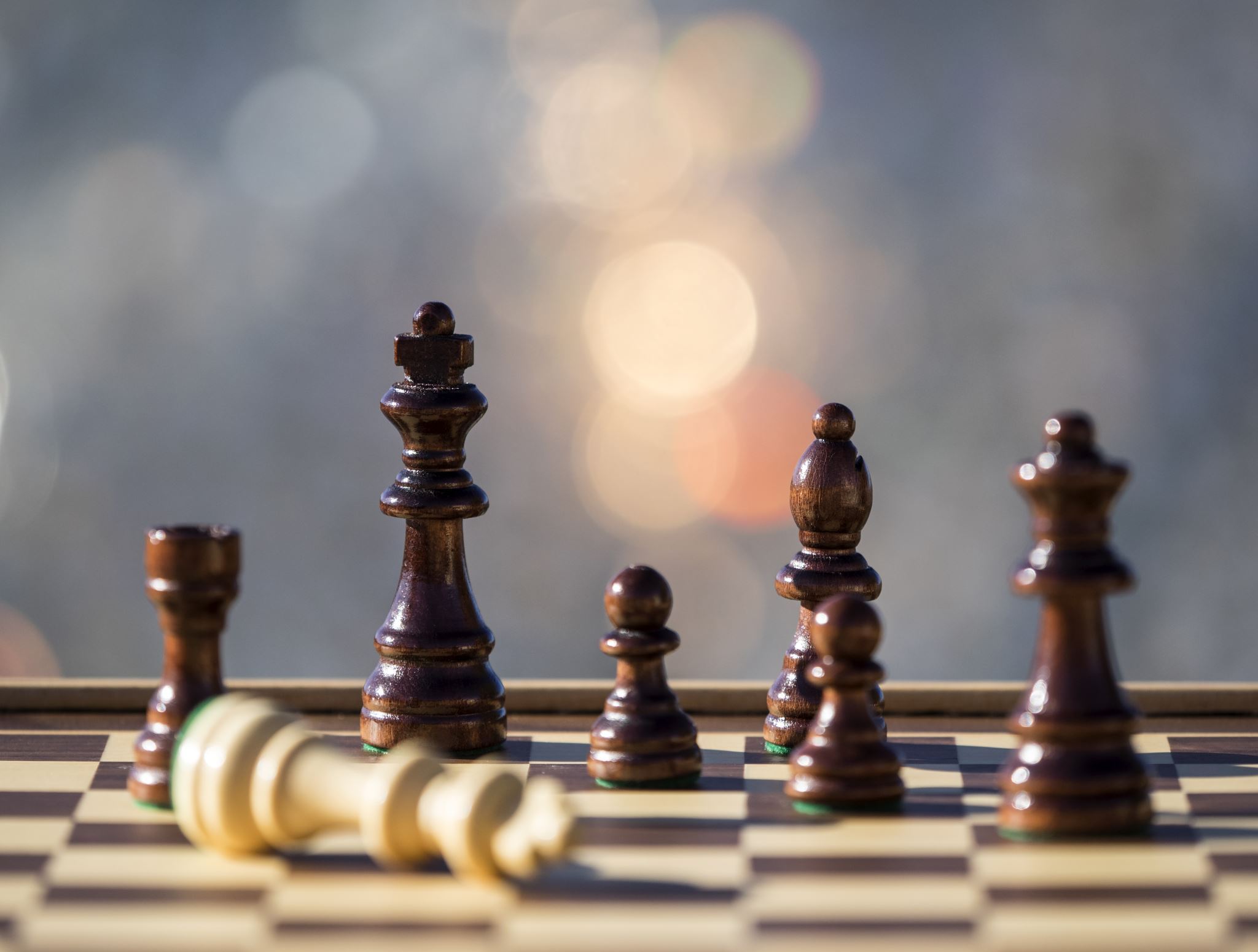 RISK EVOLUTION
The initially identified level of risk, if not managed quickly and effectively, has the potential to worsen progressively. This deterioration can affect the functioning of the company and its reputation, thus transforming a simple incident or emergency into a crisis situation. However, once an appropriate action procedure is applied, the situation can be restored directly to normality, without intermediate phases.The stages in the development of a conflict situation depend on how the risk was initially defined and subsequently managed.
Excercise
Individual Exercise
Risk Identification and Assessment:
Assign probability (1 to 5) and impact (1 to 5) ratings to each risk.
Calculate the individual risk level using the formula.
Place each risk in the risk matrix.
Group Work
Choosing the Three Major Risks:
elect the risks with the highest probability and a high/very high impact.
Mitigation Strategies:
Propose at least one prevention measure and one mitigation measure for each major risk.
Ensure that the measures are realistic and adapted to the specific nature of each risk.
Plenary Discussion
Each group appoints a spokesperson to briefly present the assessments, the choice of major risks and the proposed measures.
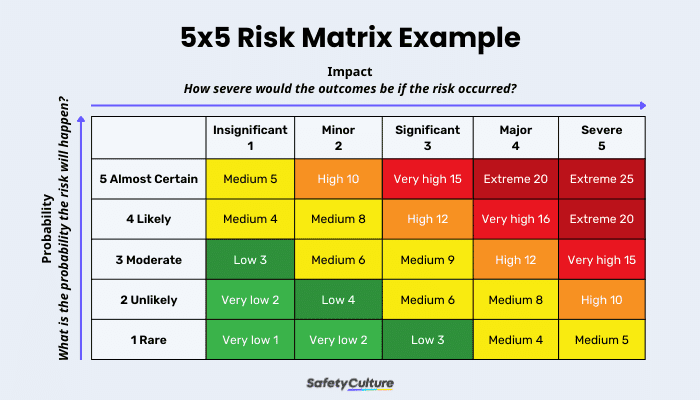 TYPES OF RISKS TO BE ASSESSED
Lack of due diligence/behaviour of the directors and companies affiliated to important persons.
a. Several affiliated companies are denounced for their participation in acts of corruption aimed at favouring their hiring in contracts with public entities.
b. The income tax returns of important members of the Board of Directors are disclosed in the press and on social networks. These revelations indicate very low tax payments, not corresponding to the lifestyle or assets of the directors.
c. Sudden search and arrest in the offices of the OE of a prominent member of the board of directors.
d. A senior OE official is accused of sexual harassment by several women.
Security
e. The organisation's offices are attacked by violent trade union demonstrators. Damage occurs.
f. Fire in the OE facilities with employees injured, killed and significant damage to the facilities.
g. A bomb explodes in the OE and causes injuries.
h. OE employees report to the press that their employer has not paid any social security contributions for several months.
Management of the OE
i. The organisation fails to pass the social security and tax inspection. The premises are closed and a large fine is imposed on the OE.
j. The OE offices are closed for non-compliance with fire safety regulations.
k. Mass poisoning at an event organised by the OE.